Outline: Doubly magic nucleus 208Pb
Lecturer: Hans-Jürgen Wollersheim

e-mail: h.j.wollersheim@gsi.de

web-page: https://web-docs.gsi.de/~wolle/   and click on
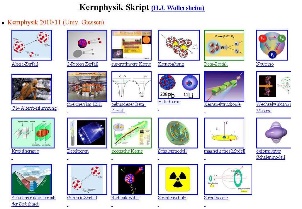 experimental single-particle energies
octupole vibrational states in the Pb region
Coulomb excitation 208Pb on 208Pb
superposition of vibrational and particle motion (209Bi)
experiment above the Coulomb barrier
Doubly magic nucleus 208Pb
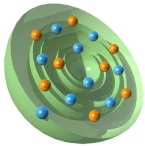 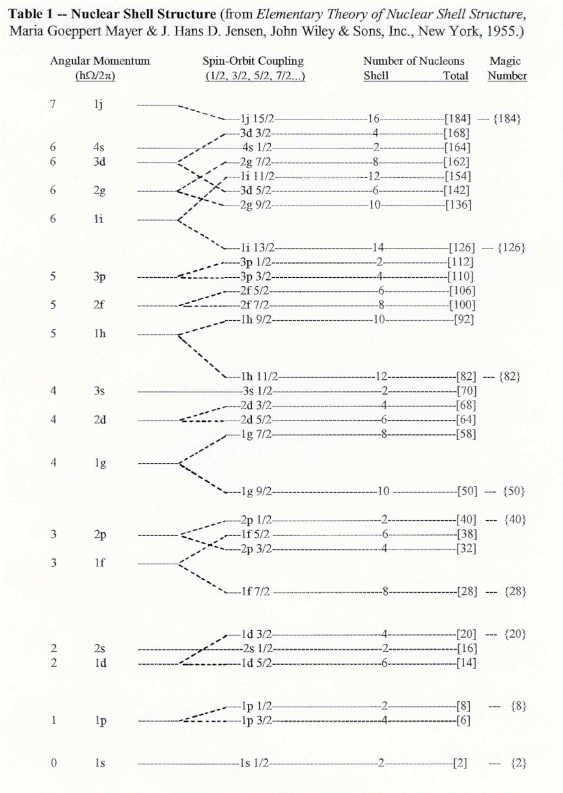 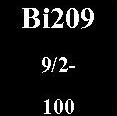 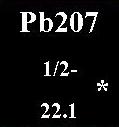 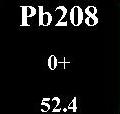 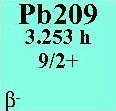 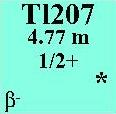 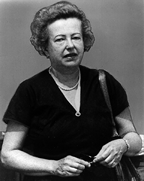 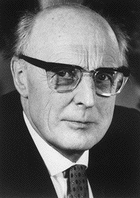 Maria Goeppert-Mayer             J. Hans D. Jensen
Experimental single-particle energies
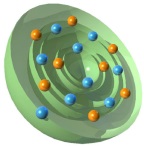 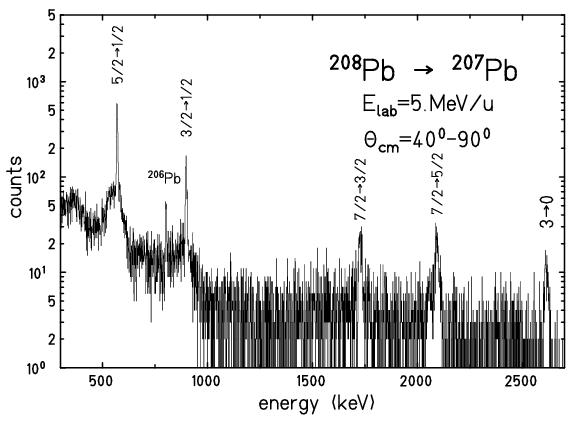 208Pb → 207Pb   
Elab = 5 MeV/u
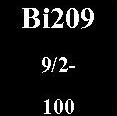 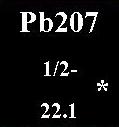 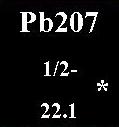 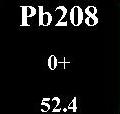 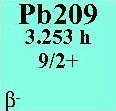 γ-spectrum
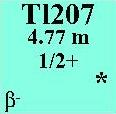 single-hole energies
3 p3/2
898 keV
2 f5/2
570 keV
3 p1/2
0 keV
Experimental single-particle energies
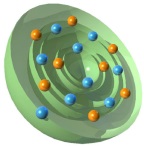 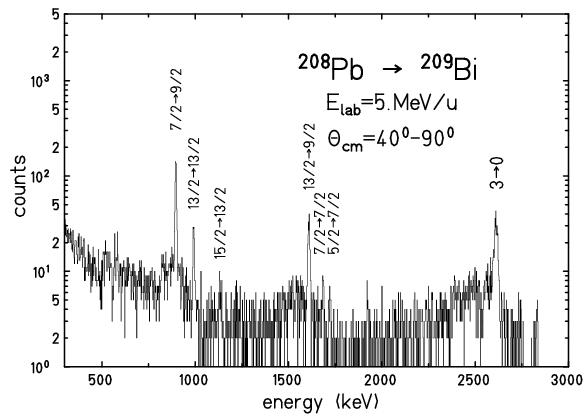 208Pb → 209Bi   
Elab = 5 MeV/u
1 i13/2
1609 keV
2 f7/2
896 keV
1 h9/2
0 keV
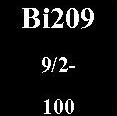 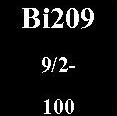 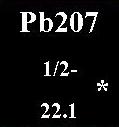 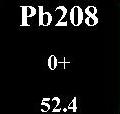 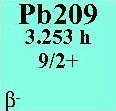 γ-spectrum
single-particle energies
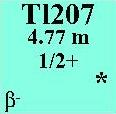 Experimental single-particle energies
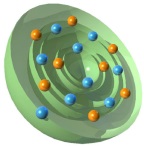 particle states
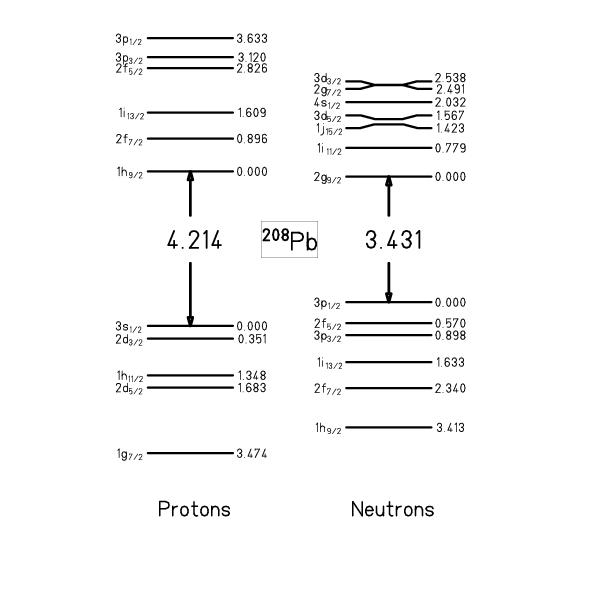 1 i13/2
209Pb
209Bi
1609 keV
2 f7/2
896 keV
1 h9/2
0 keV
energy of shell closure:
207Tl
207Pb
hole states
protons
neutrons
Octupole vibrational states in the Pb region
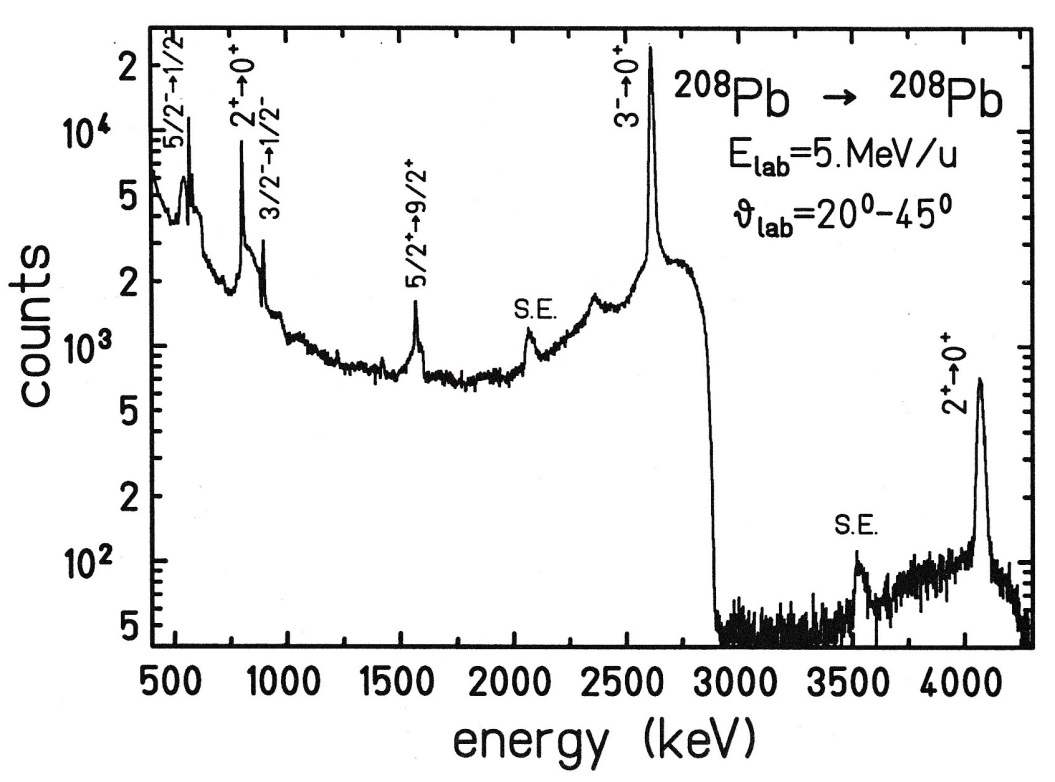 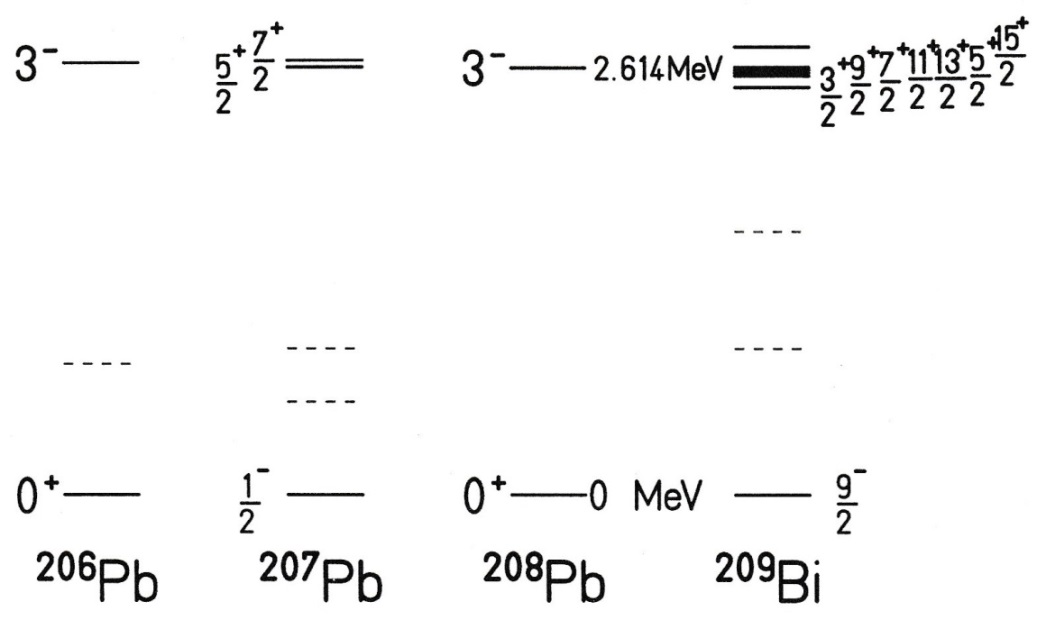 206,207,209Pb
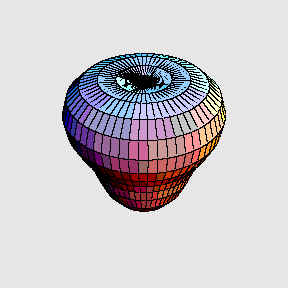 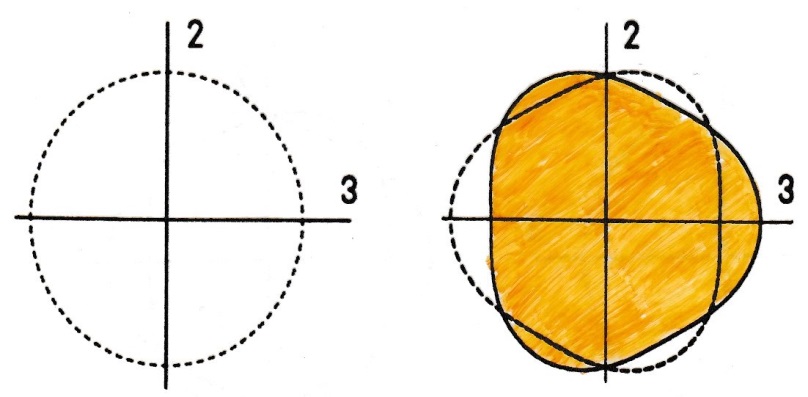 Octupole vibrational states in the Pb region
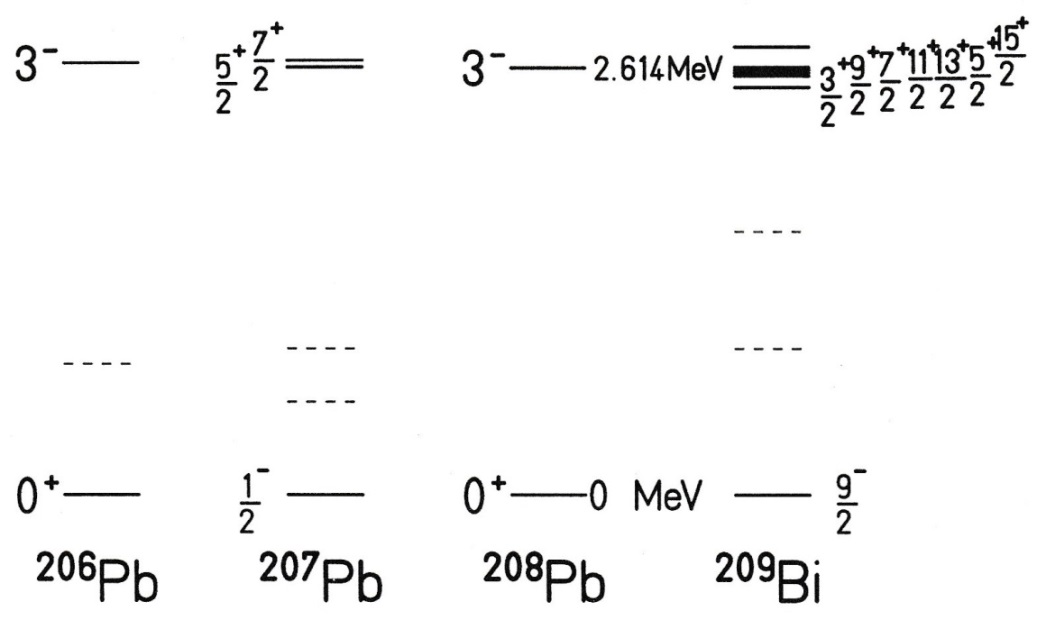 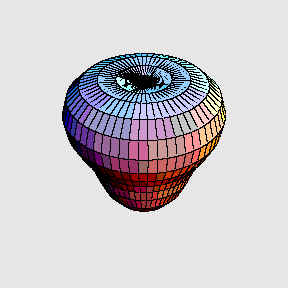 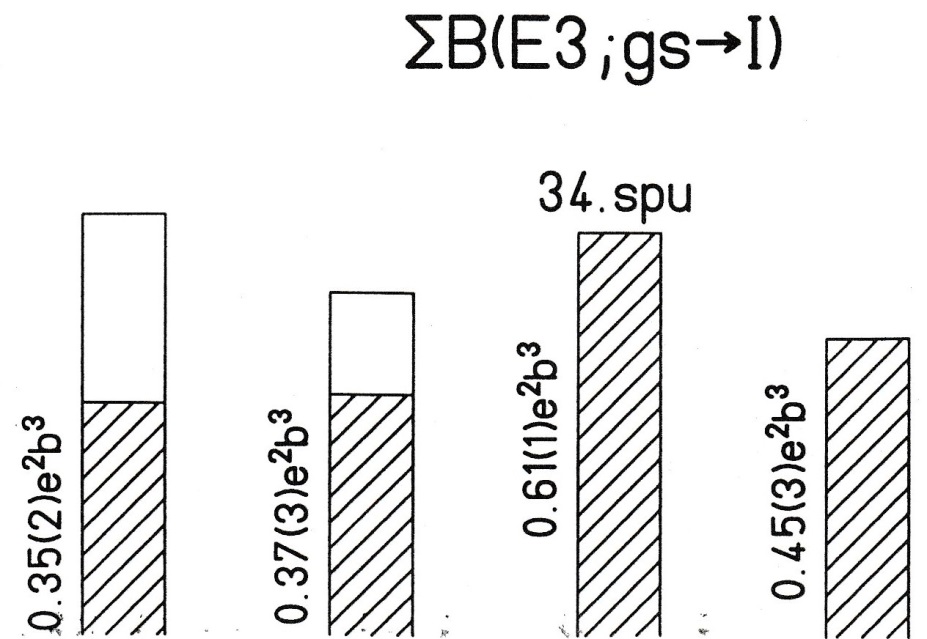 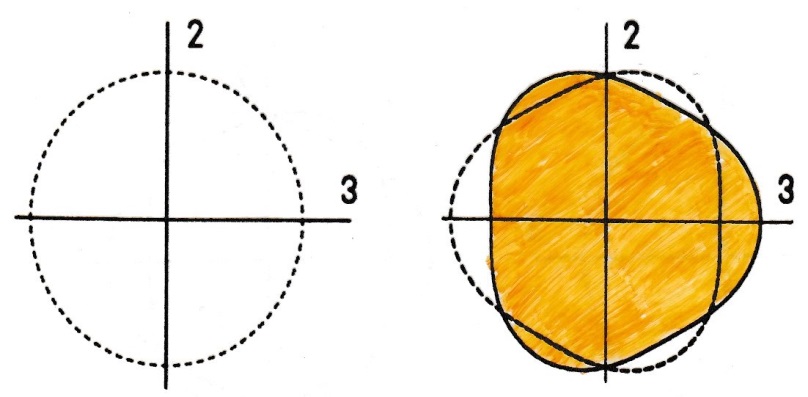 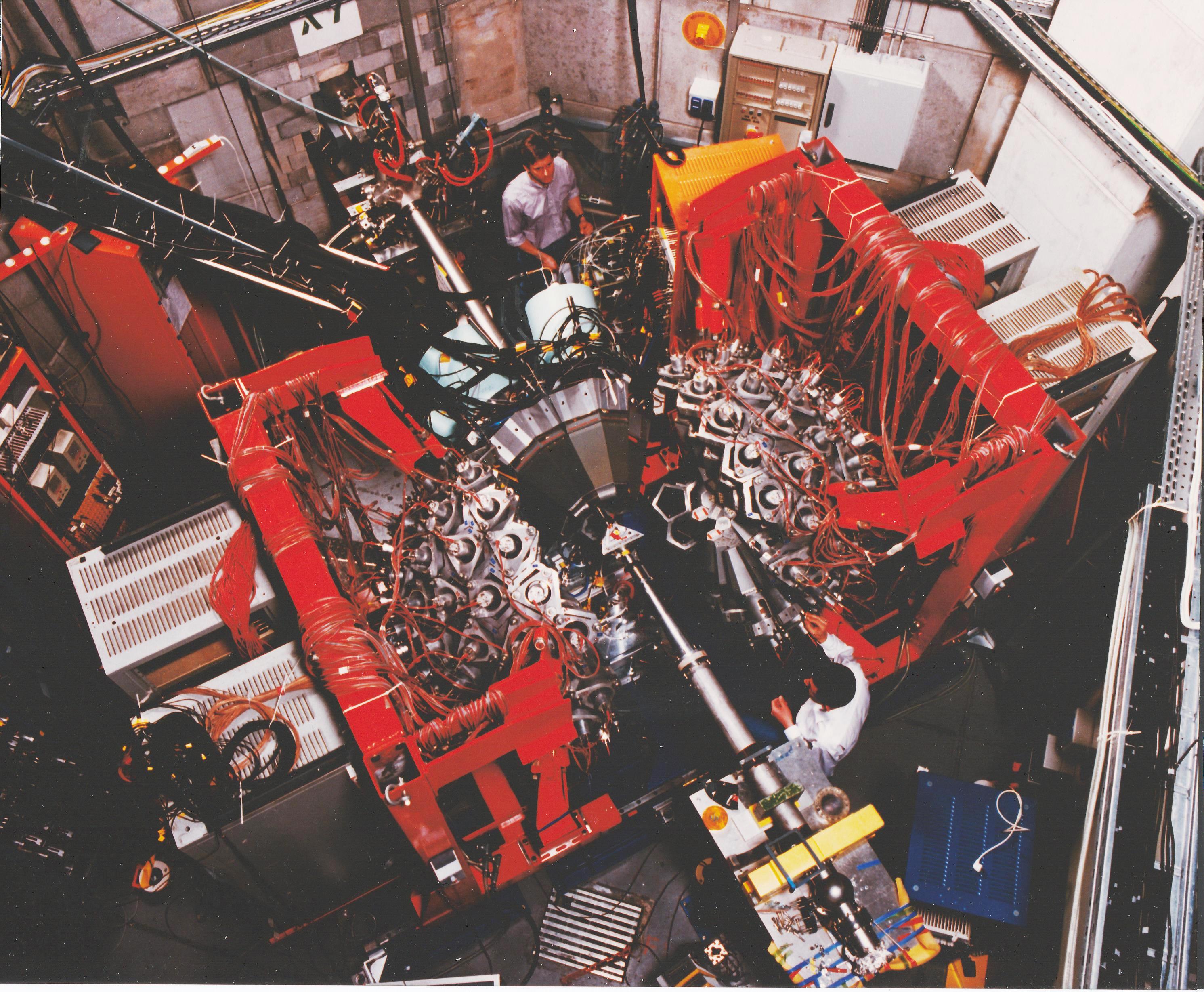 The Darmstadt-Heidelberg Crystal Ball extended by EUROBALL-3 Ge-detectors
The Darmstadt-Heidelberg Crystal Ball extended by EUROBALL-3 Ge-detectors
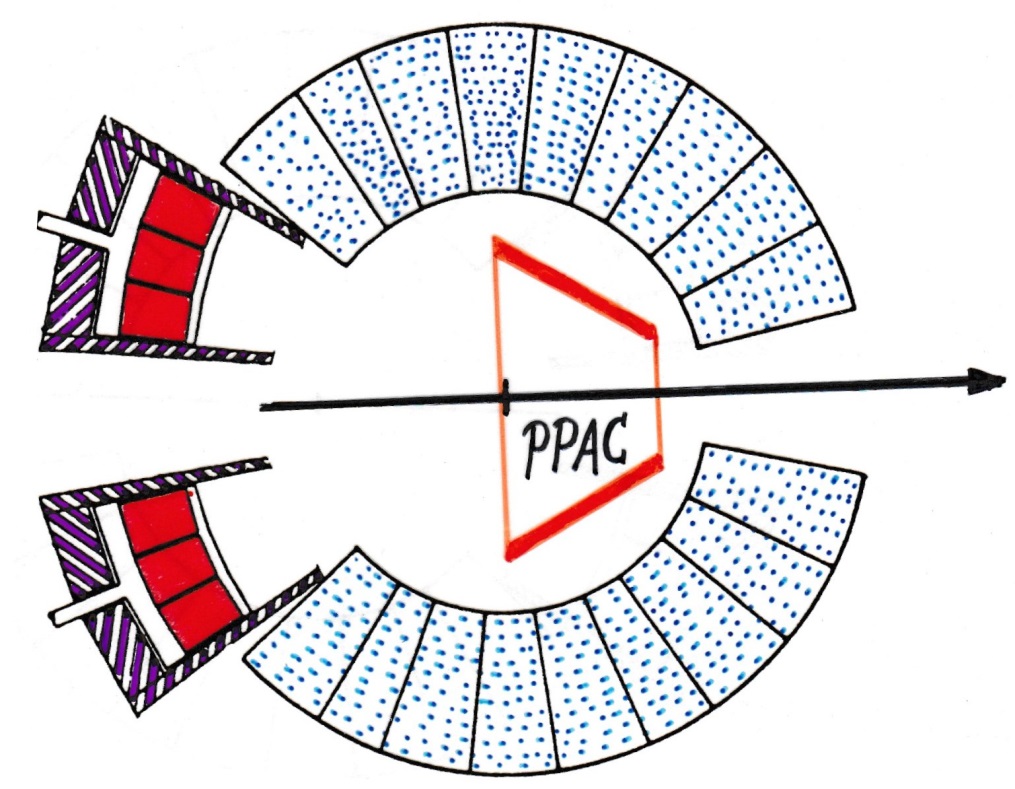 Crystal Ball:     ΩCB = 83%     Pphotopeak ≈ 53%
Cluster ring:     ΩEB = 7%       Pphotopeak ≈ 2.2%
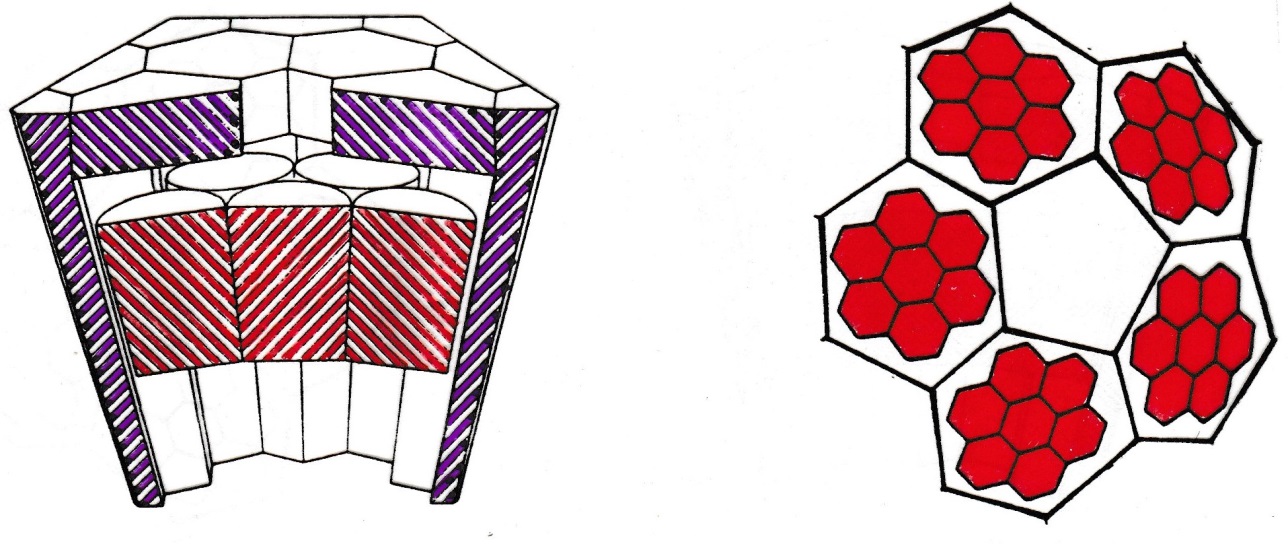 March 27 – September 6, 1996
Octupole vibrational states in the Pb region
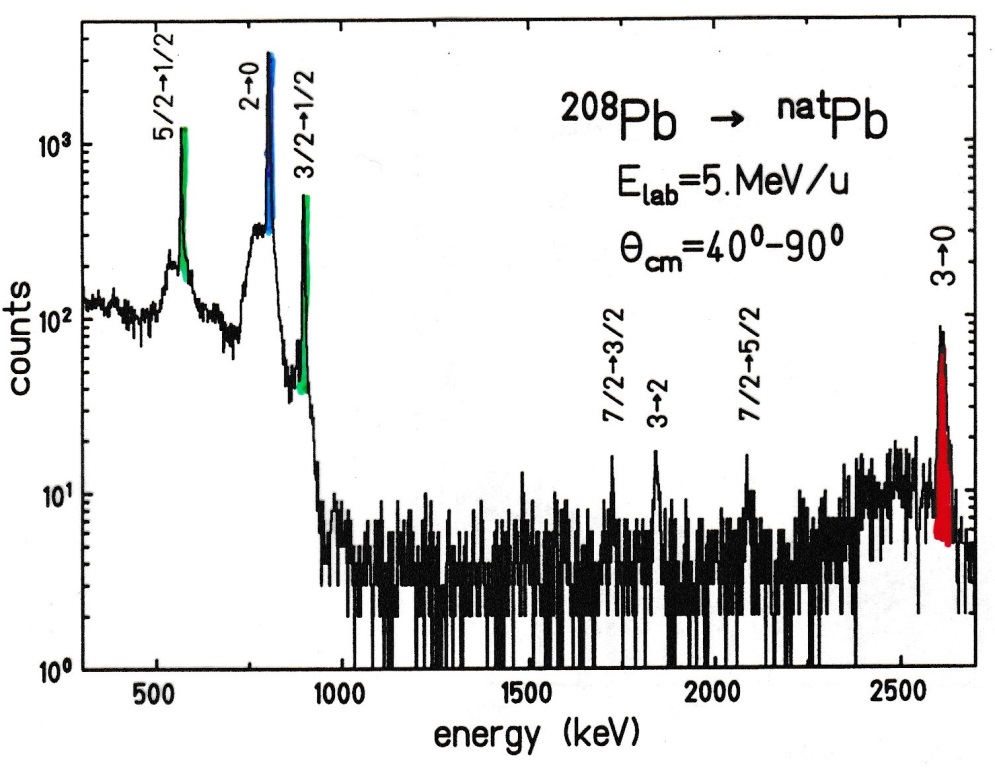 206Pb     24%
207Pb     22%
208Pb     52%
excitation probability for the 1-excited state
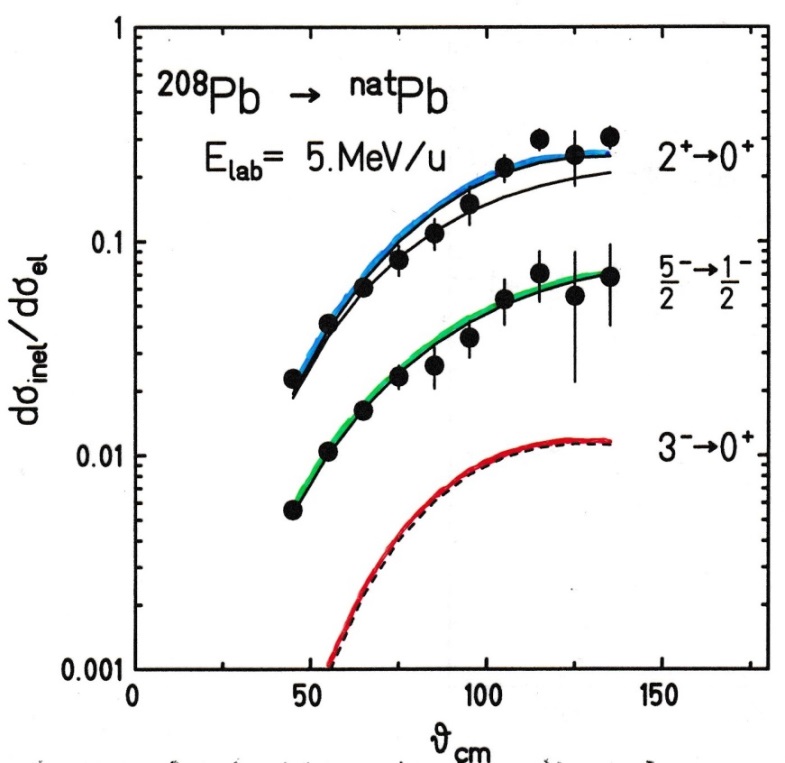 E2 excitation
E3 excitation
Coulomb excitation for 208Pb on 206Pb
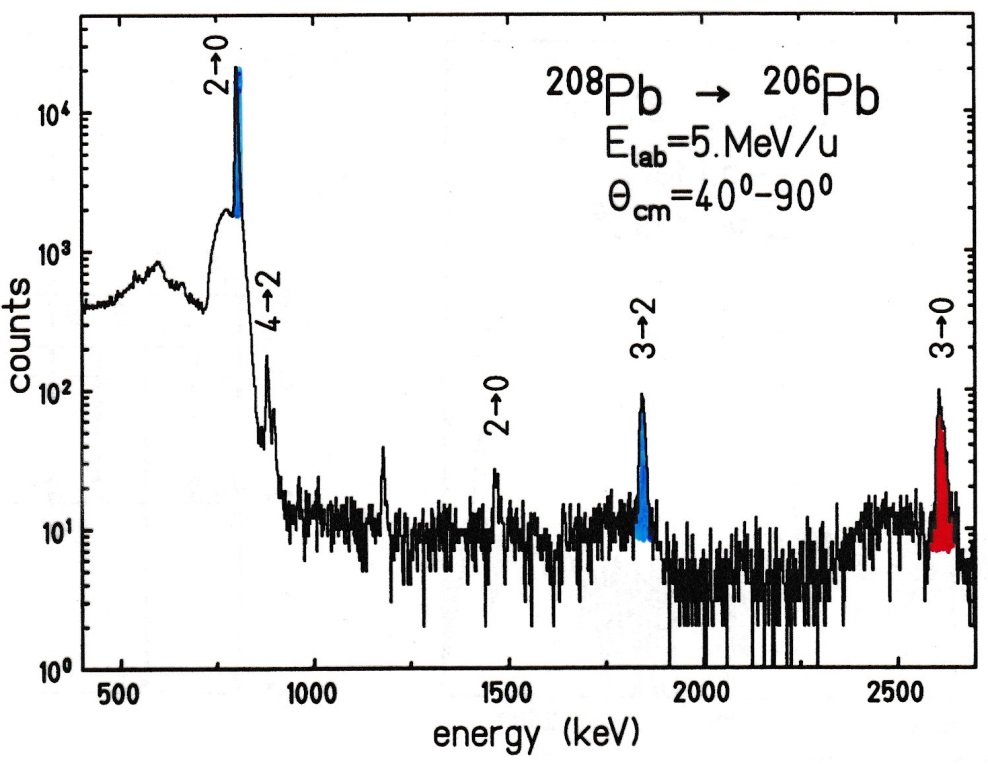 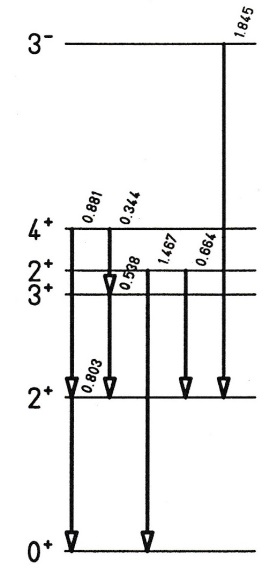 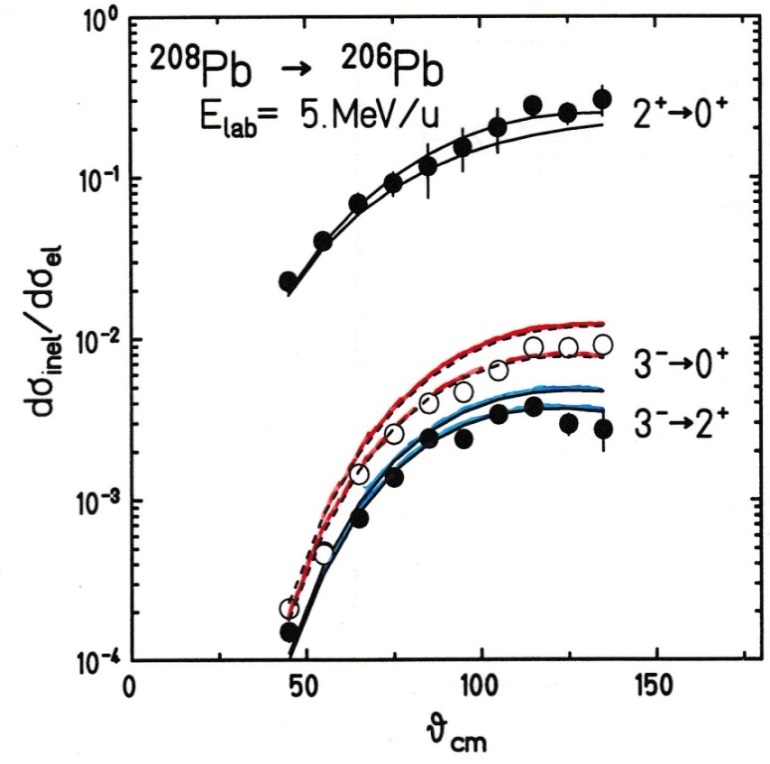 B(E3)

34 spu
20 spu



Nucl Data: 36 spu
Coulomb excitation for 238U on 206Pb
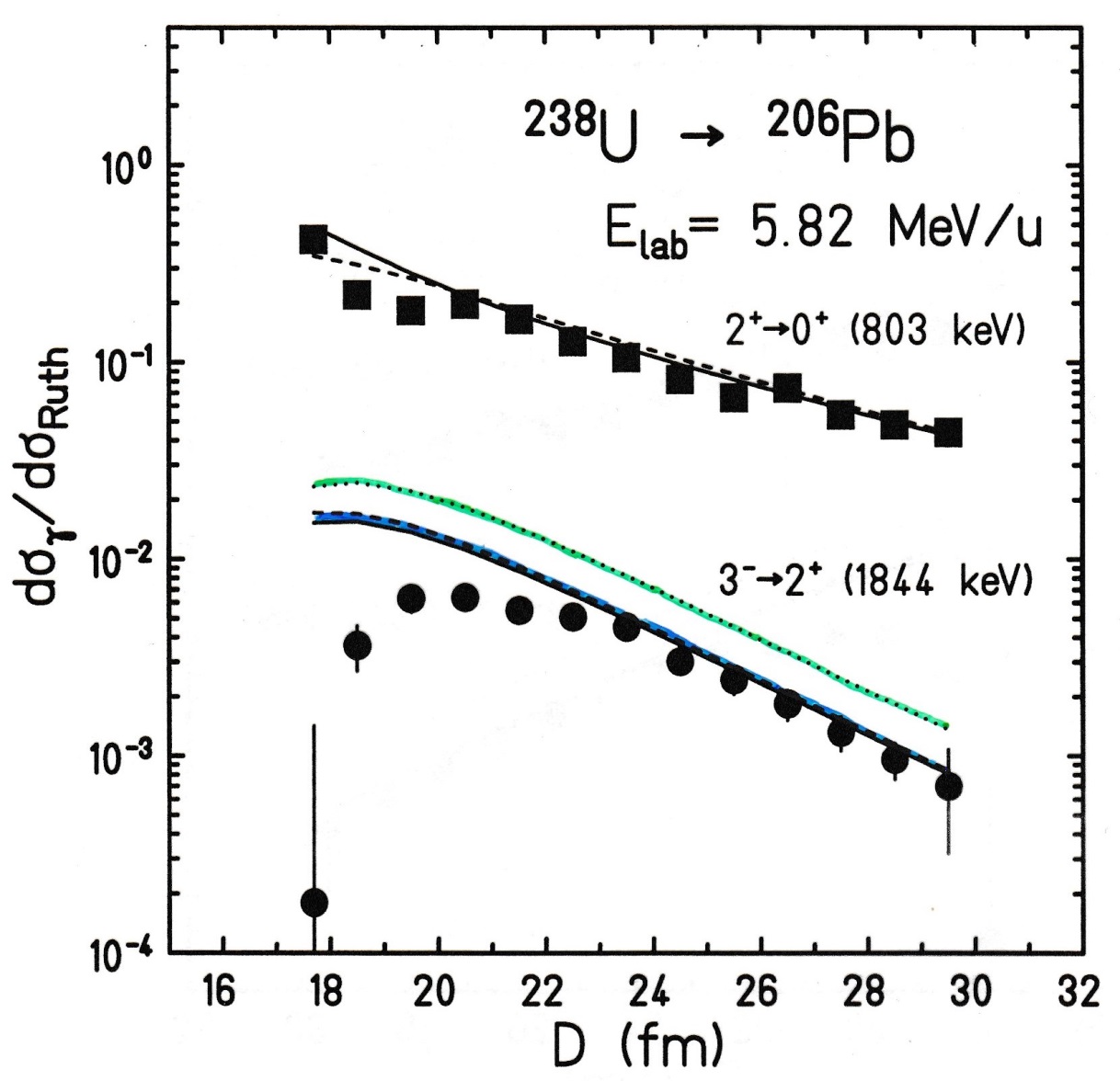 B(E3)

36 spu
20 spu
J. Baumann for EPOS
Superposition of vibrational and particle motion
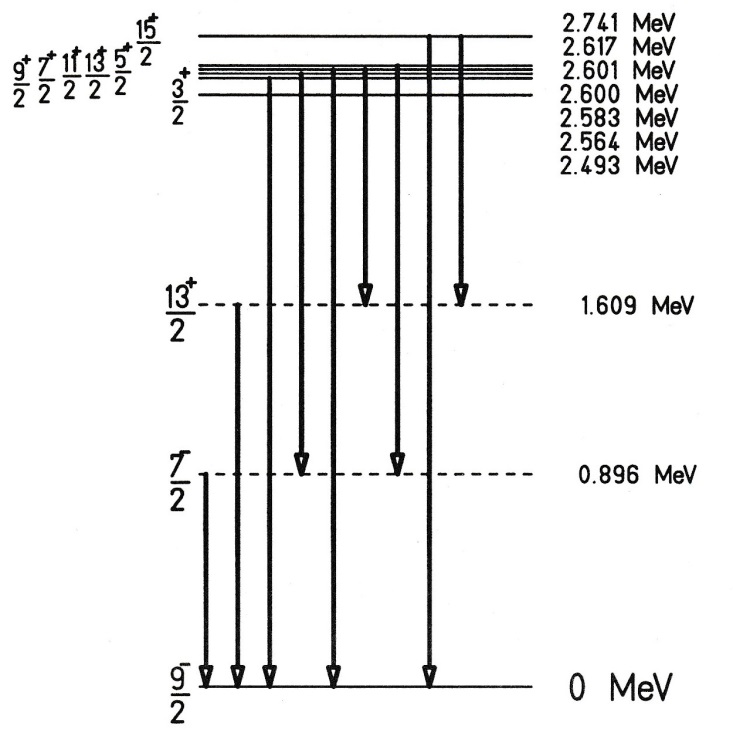 septuplet
209Bi
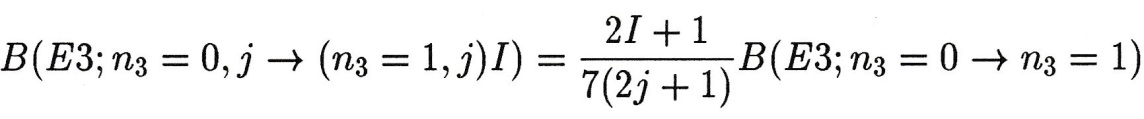 weak coupling:
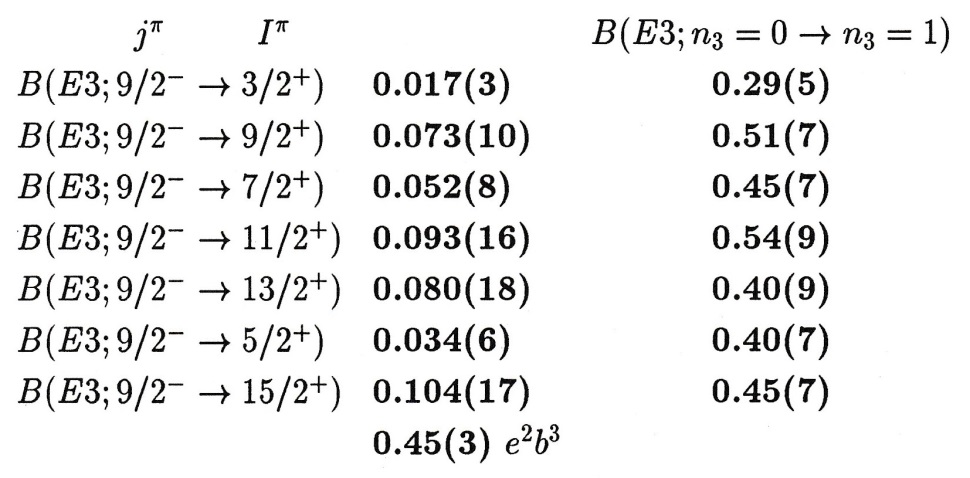 Σ:
Superposition of vibrational and particle motion
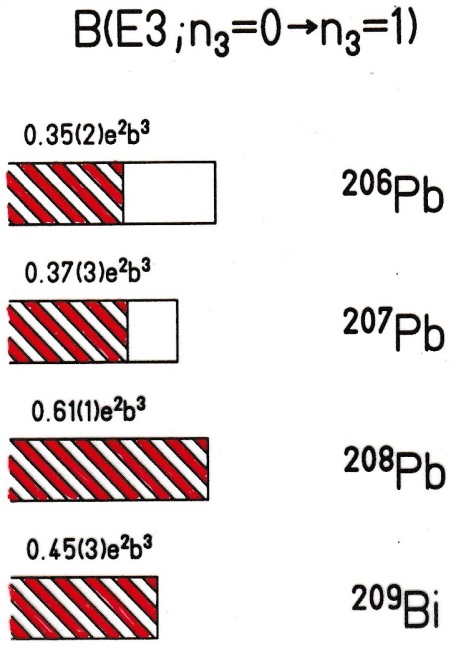 particle-hole states
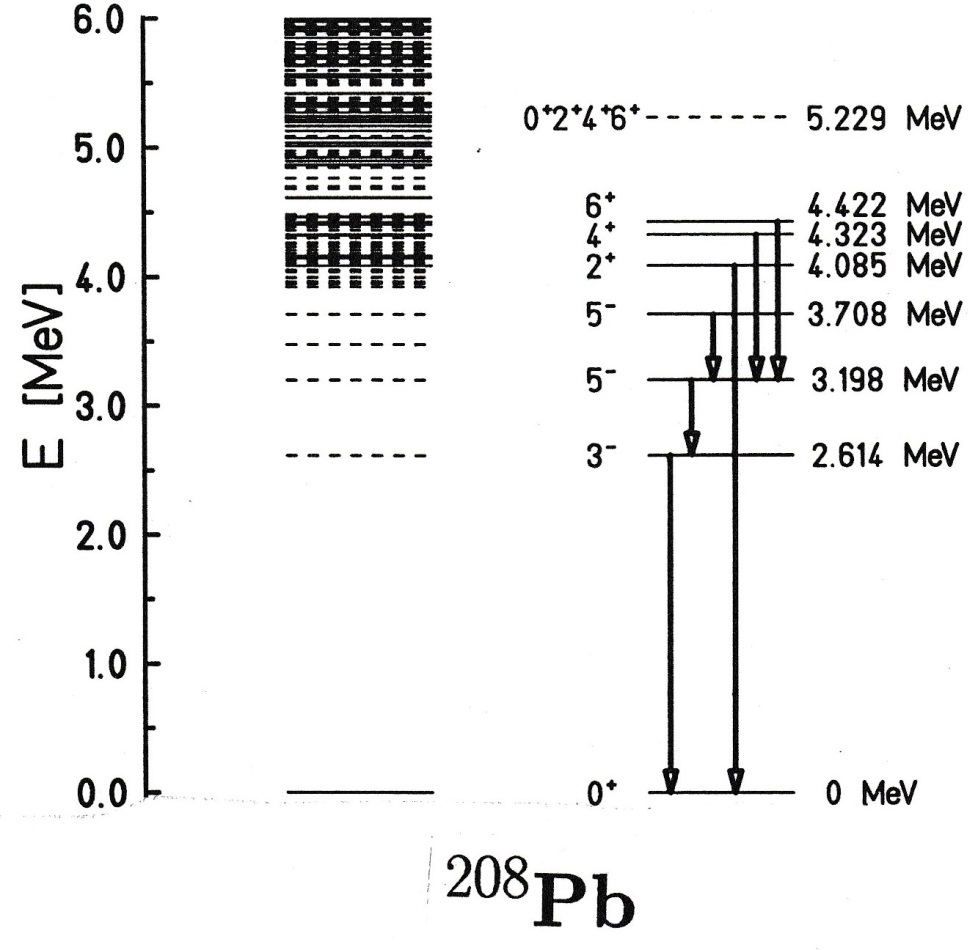 2 - phonon
1 - phonon 
octupole vibration
Coulomb excitation for 208Pb on 208Pb
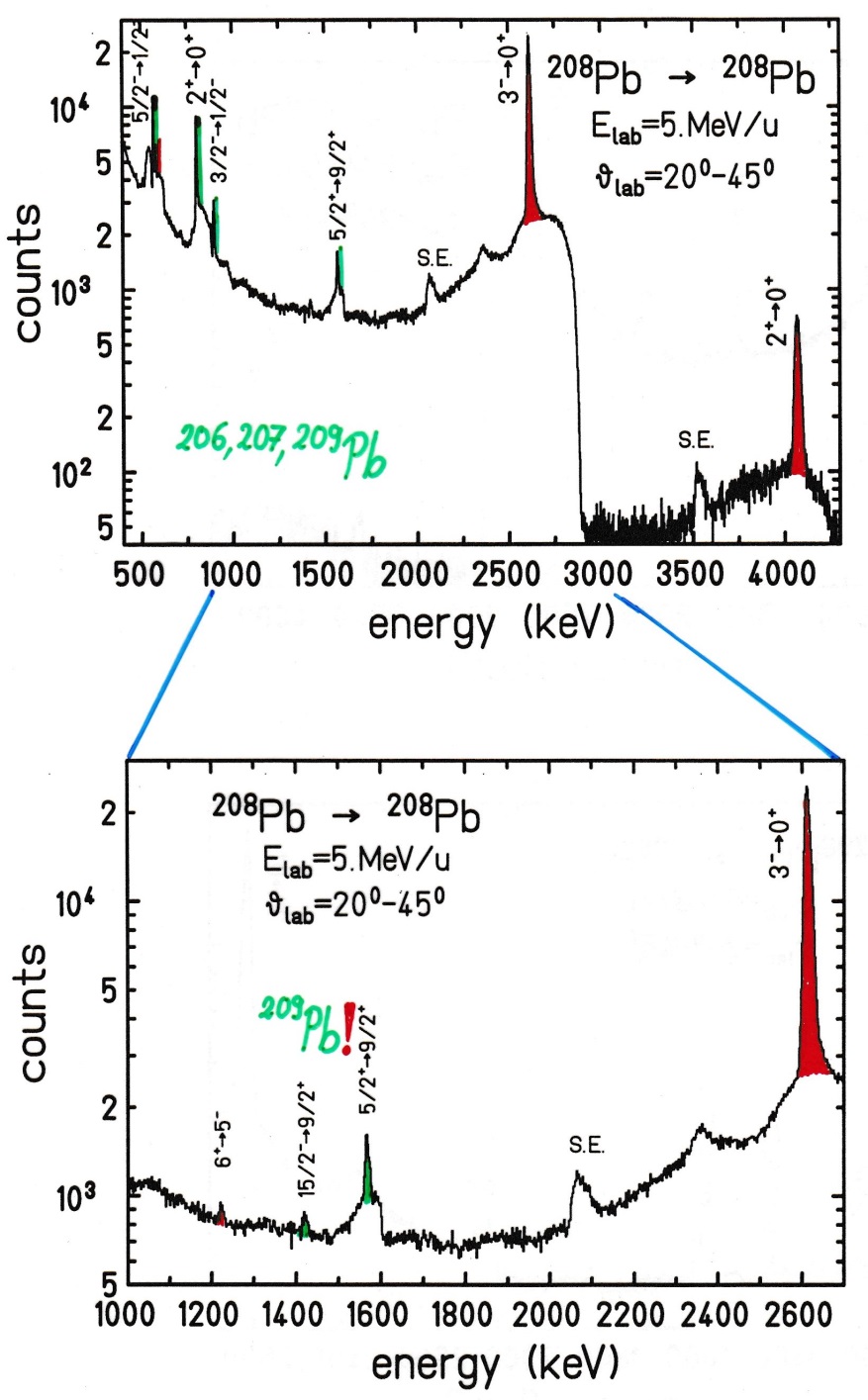 206,207,209Pb
209Pb !
Coulomb excitation for 208Pb on 208Pb at 5.0 MeV/u
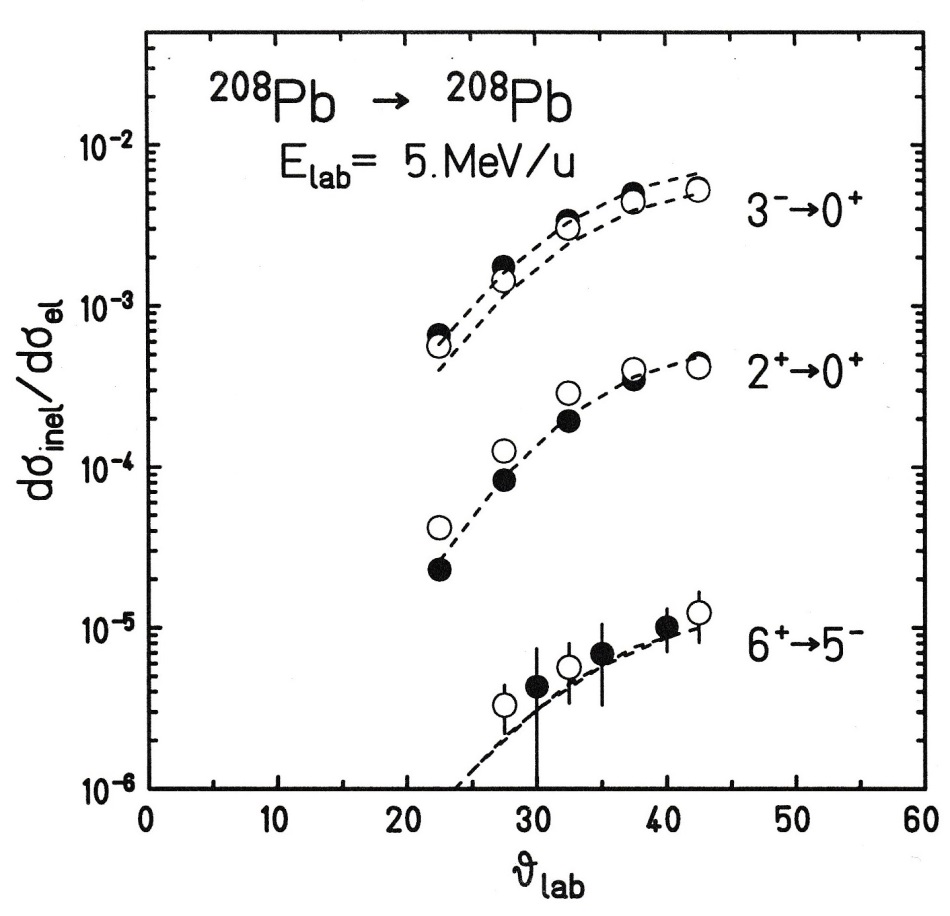 2.0vibrational
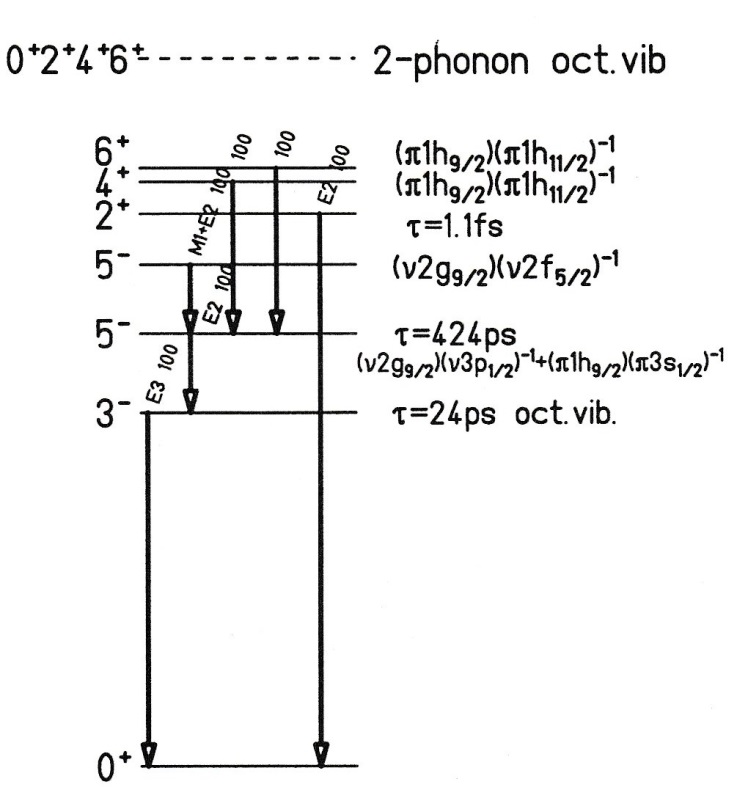 Octupole vibrational states in 206Pb, 207Pb, 208Pb and 209Bi
H.J. Wollersheim, E. Lubkiewicz, A. Gadea, J. Gerl, M. Kaspar, I. Kojouharov, Th. Kröll, R. Kulessa, I. Peter, M. Rejmund, J.A. Ros, H. Schaffner, Ch. Schlegel, K. Vetter

GSI-Darmstadt, Jagellonian University Cracow, I.F.I.C.-Valencia
Octupole vibrational states in the Pb region
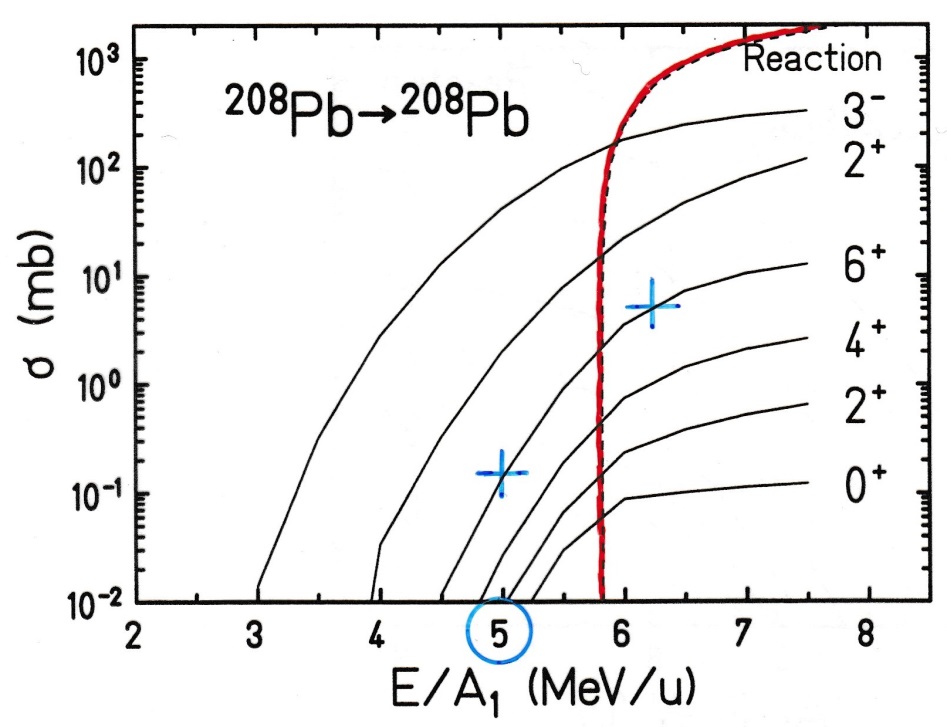 1-phonon
208Pb + 208Pb; E/A1 = 5 MeV/u
2-phonon
Experimental set-up for 208Pb on 208Pb at 6.2 MeV/u
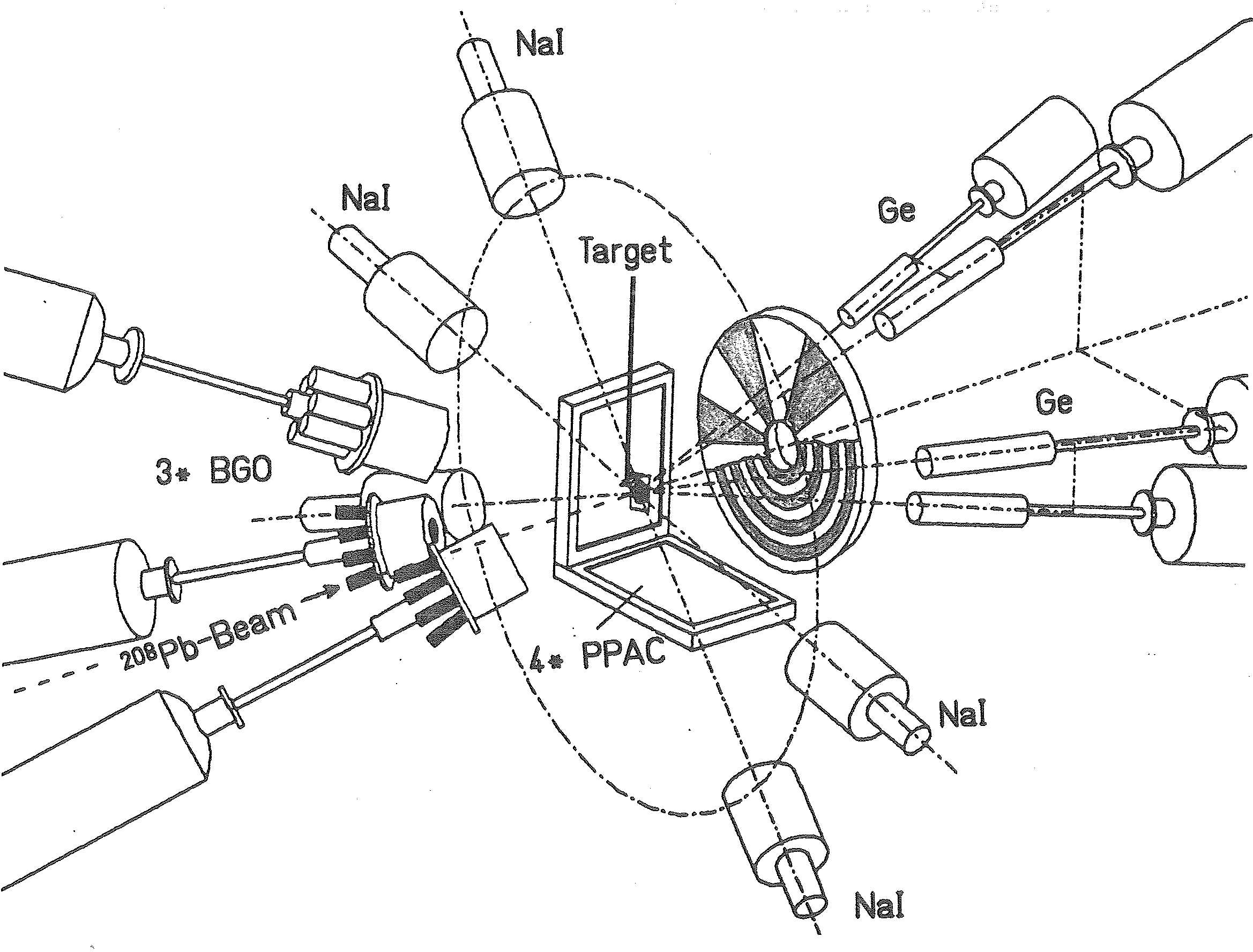 Coulomb excitation for 208Pb on 208Pb at 6.2 MeV/u
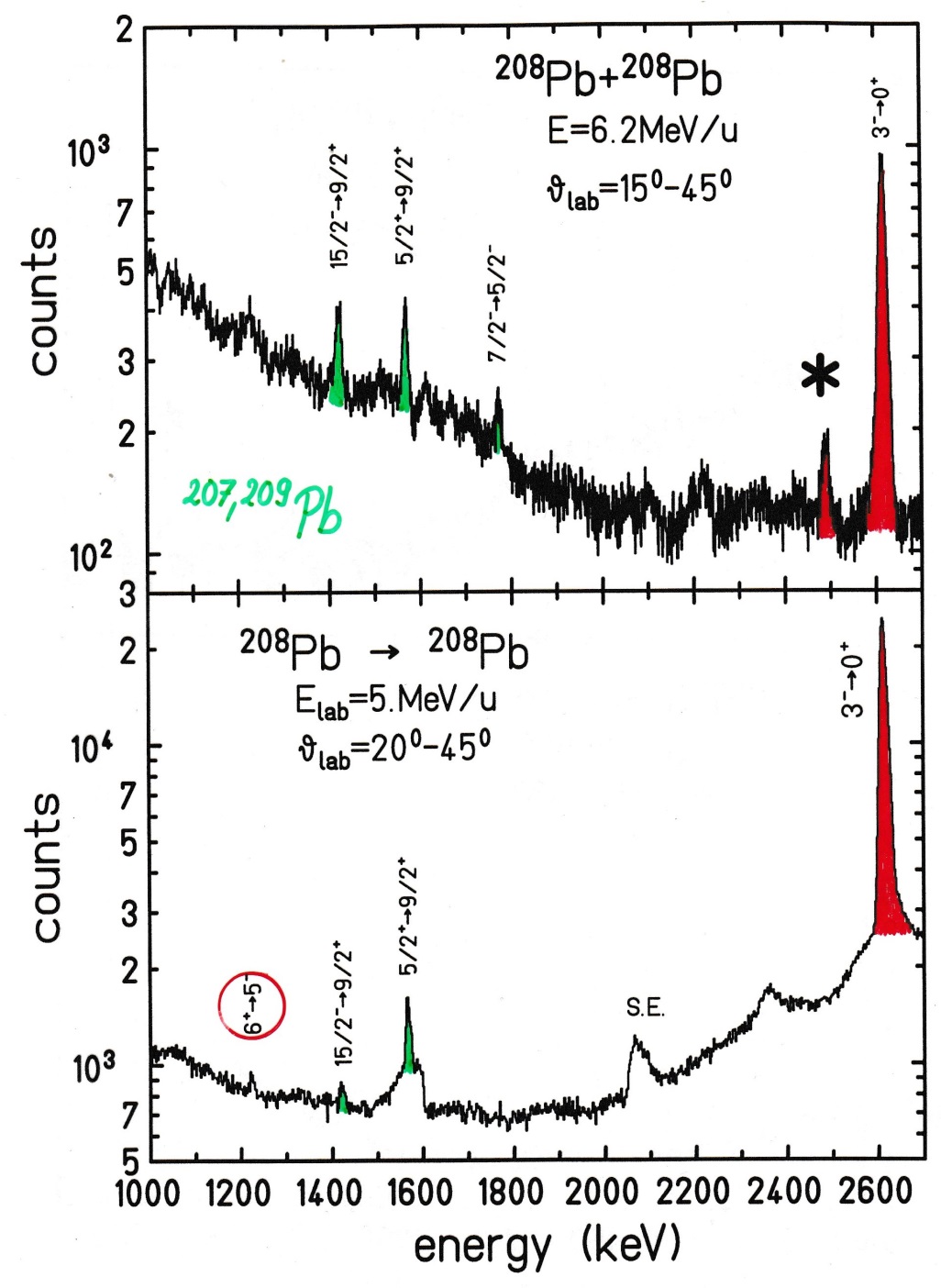 207,209Pb
Coulomb excitation for 208Pb on 208Pb at 6.2 MeV/u
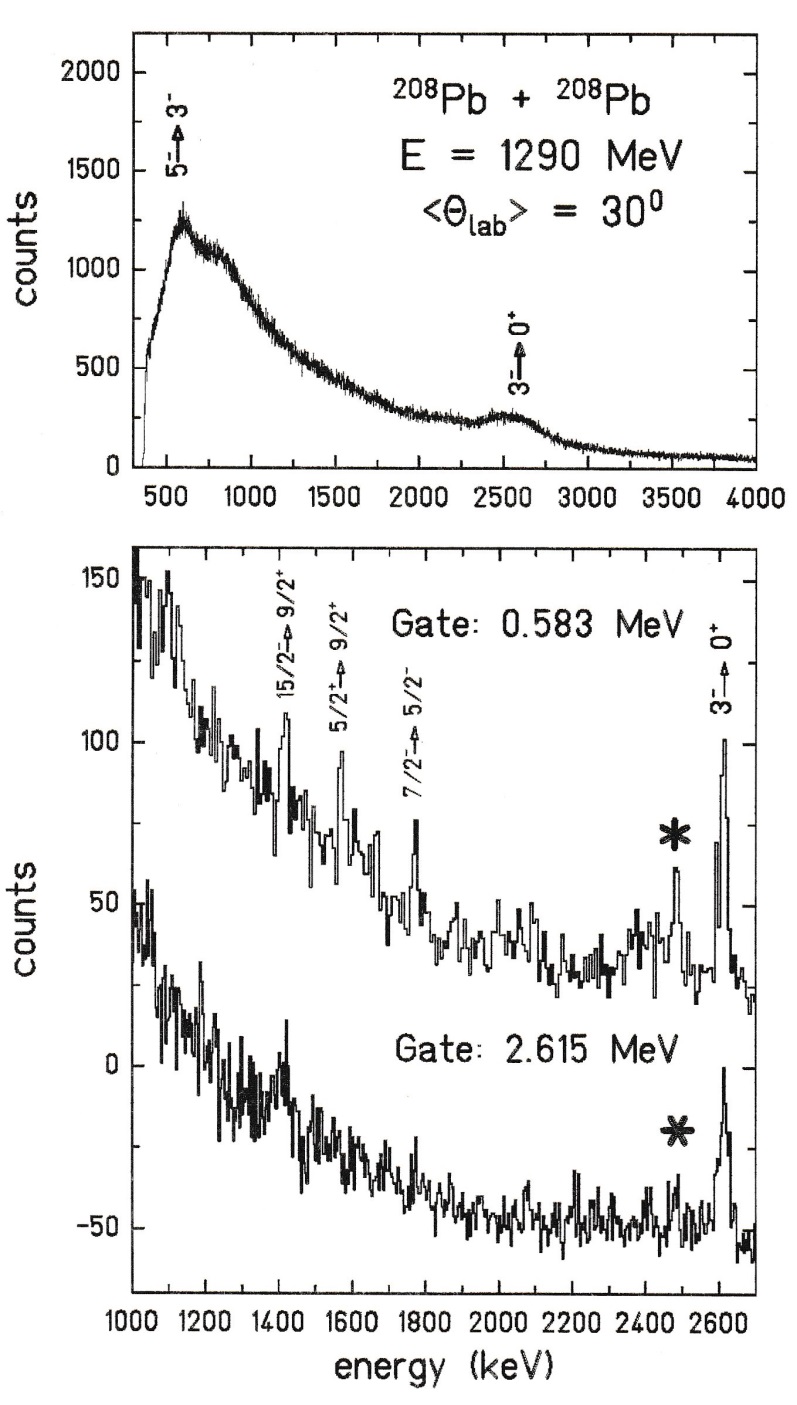 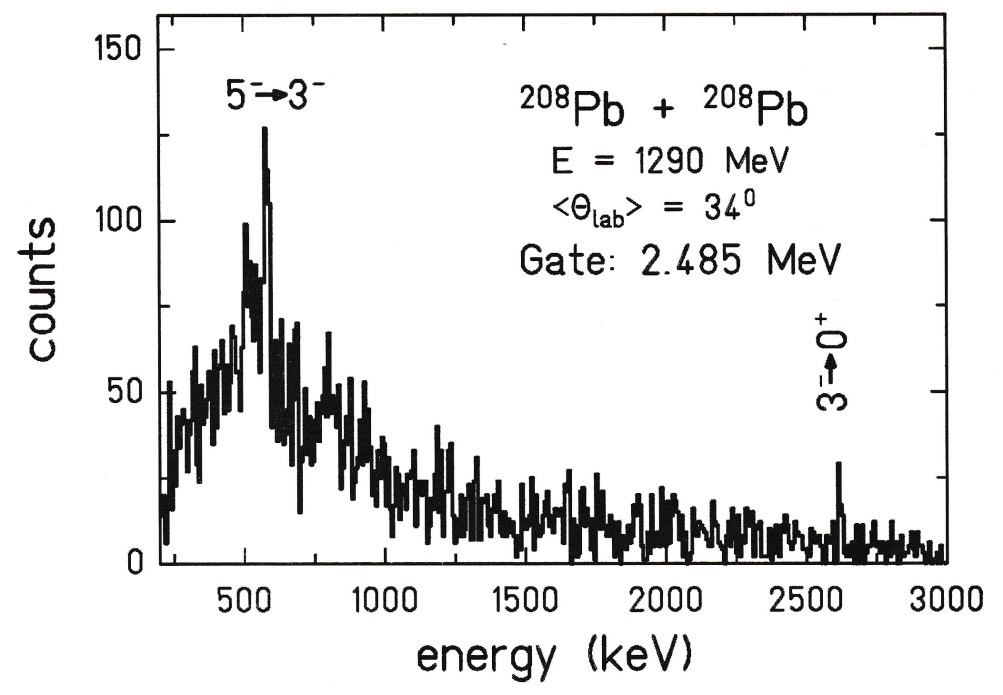 Coulomb excitation for 208Pb on 208Pb at 6.2 MeV/u
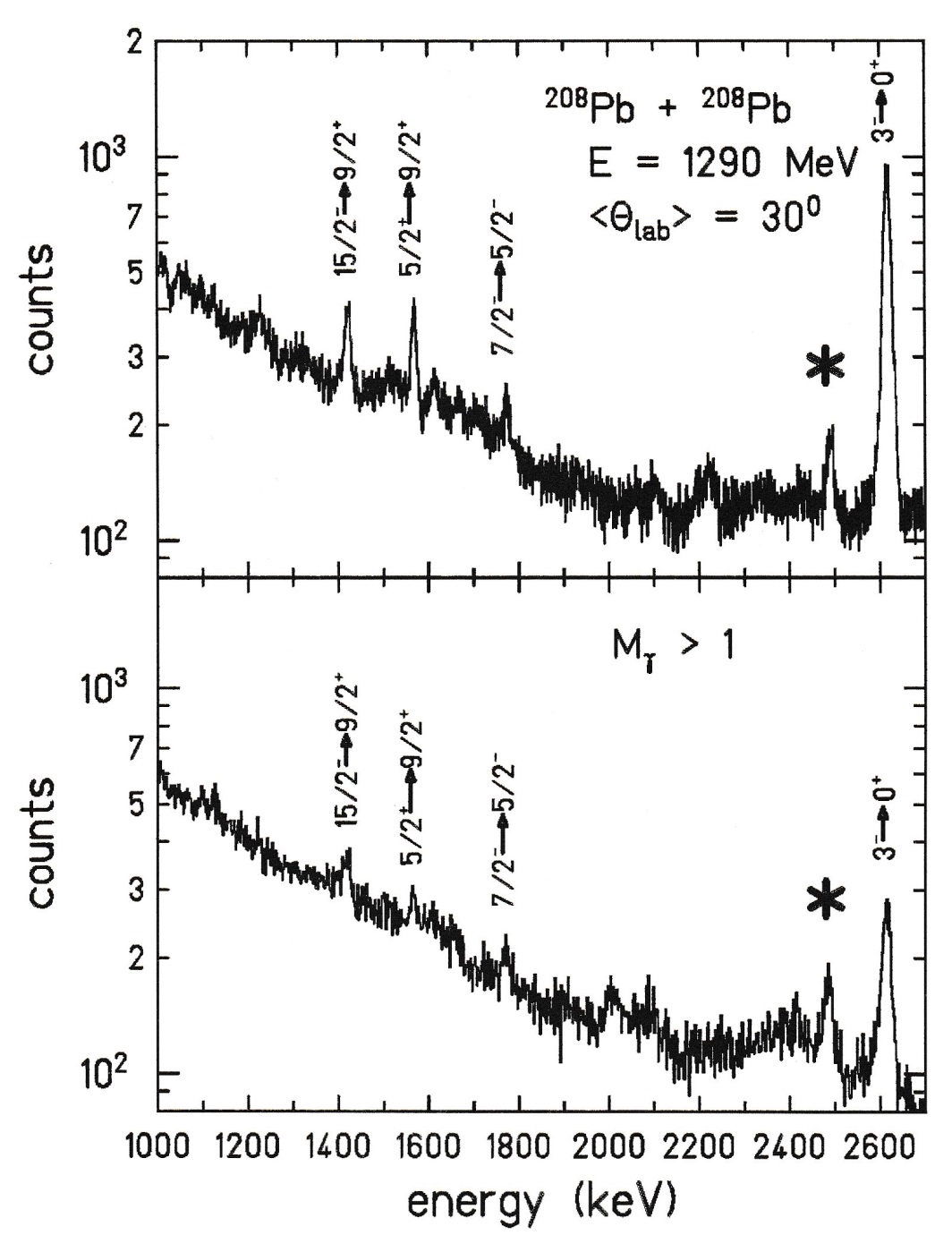 Coulomb and nuclear excitation for 208Pb on 206Pb at 6.2 MeV/u
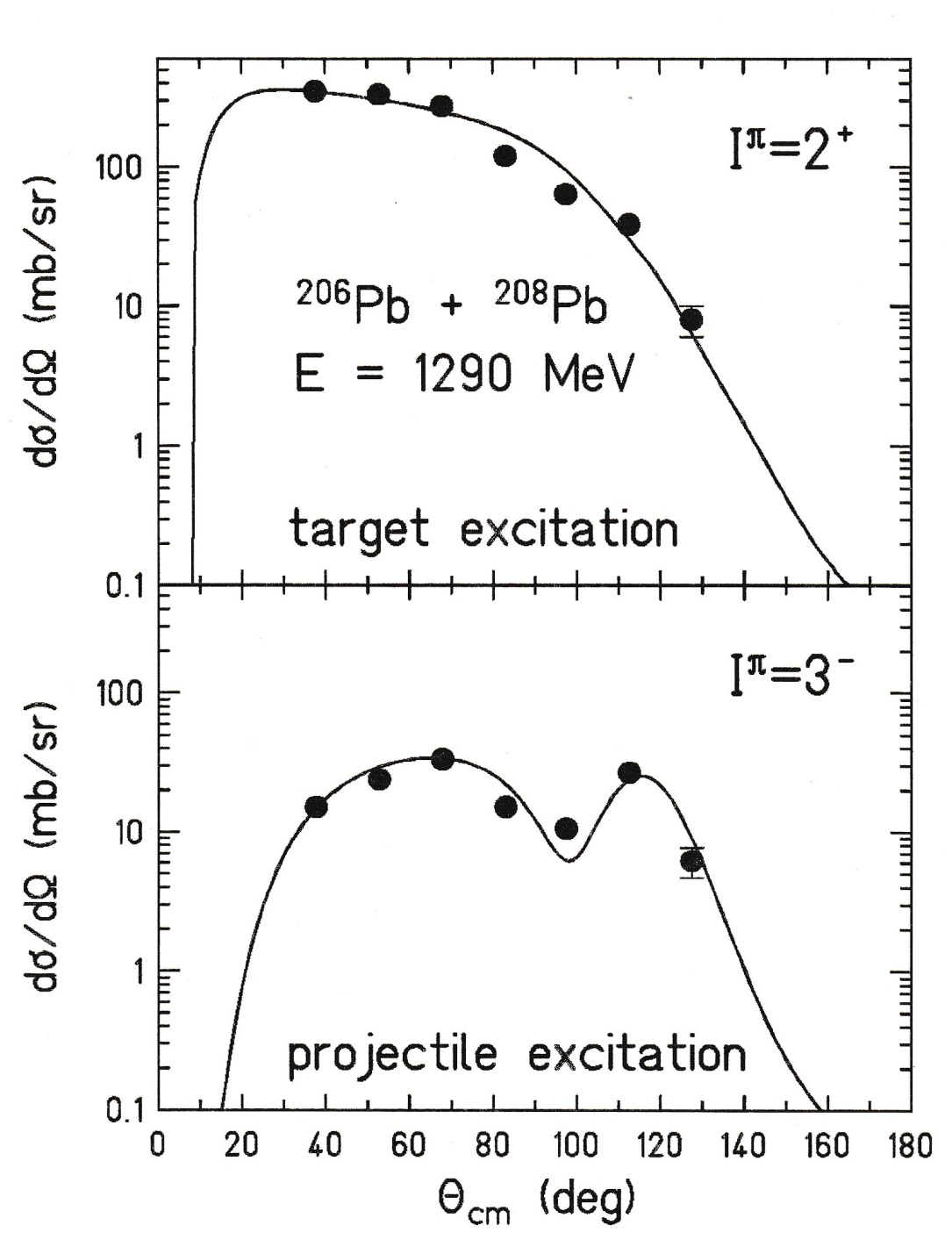 particle-γ angular correlation
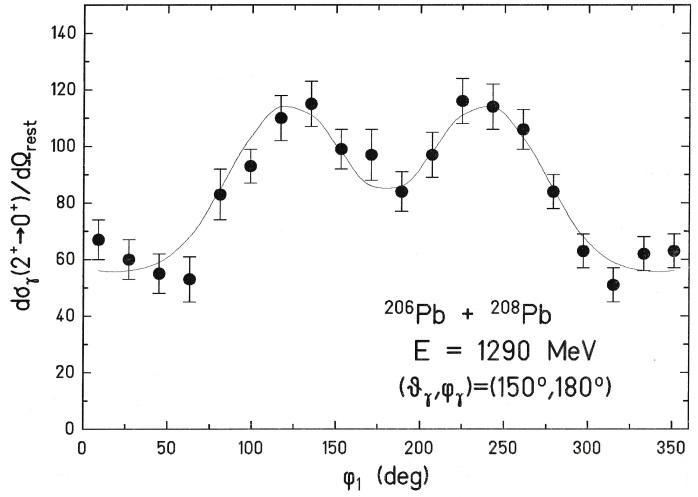 electromagnetic excitation
nuclear excitation
g(2+) = 0   →   unperturbed p-γ angular correlation
analysis with Ptolemy code
Coulomb and nuclear excitation for 208Pb on 208Pb at 6.2 MeV/u
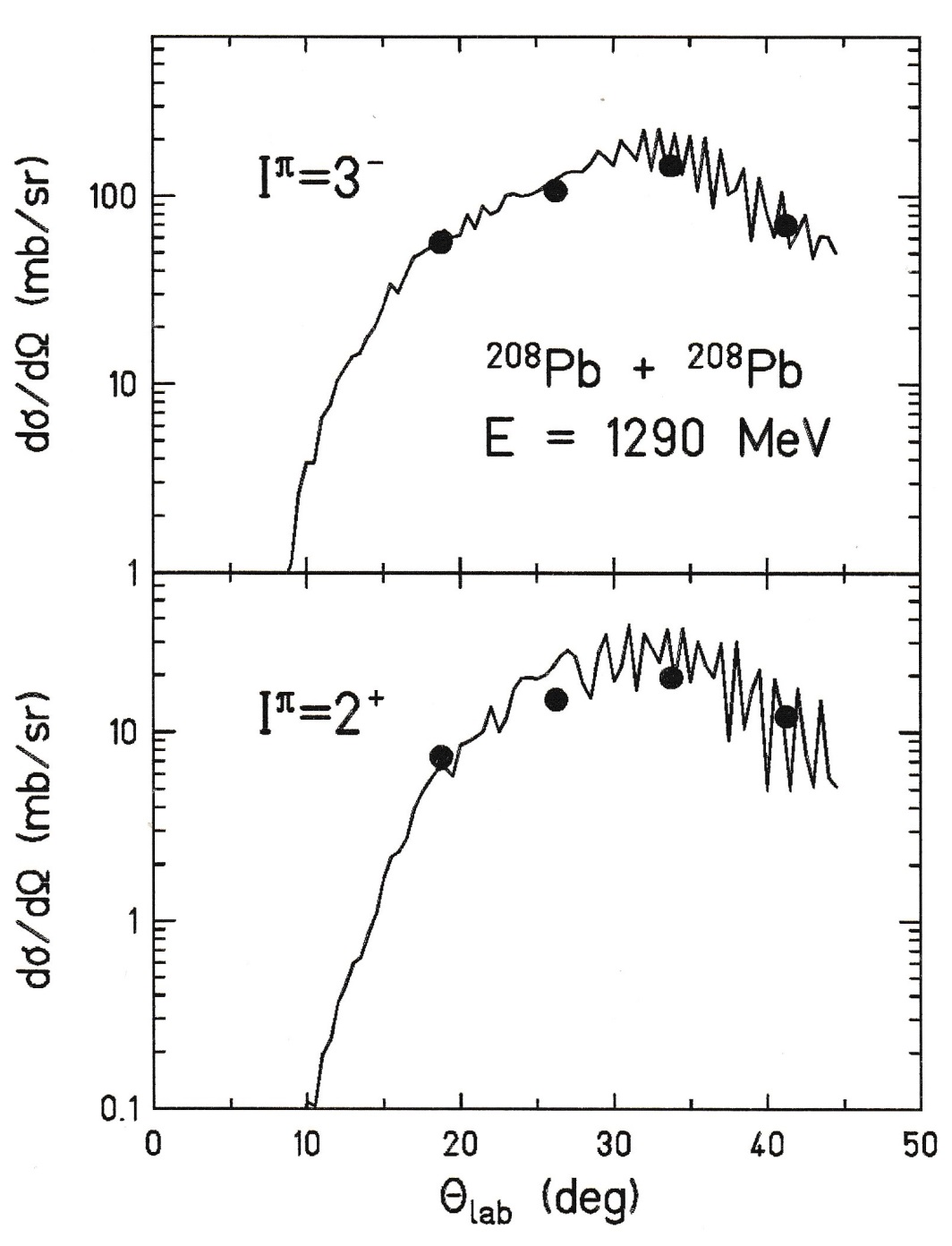 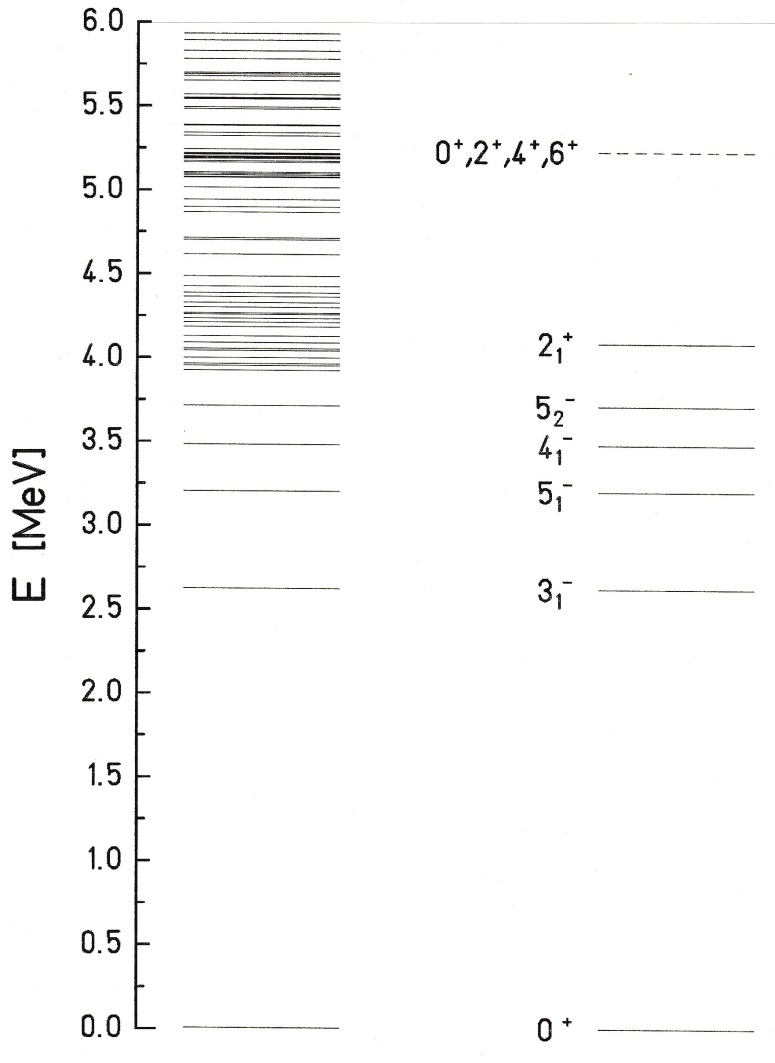 analysis with Ptolemy code
Coulomb and nuclear excitation for 208Pb on 208Pb at 6.2 MeV/u
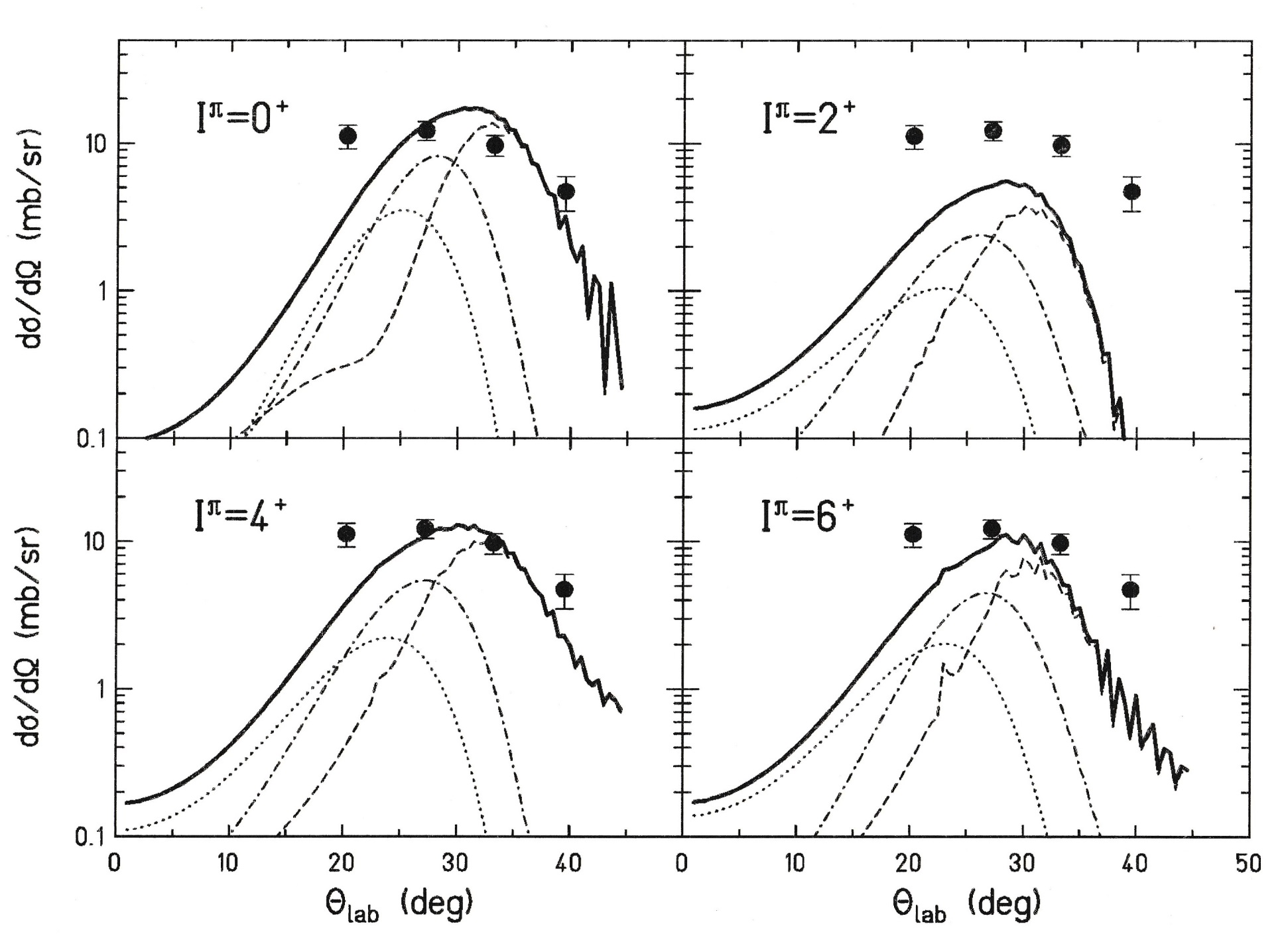 analysis with Ptolemy code
Energy splitting of the 2-phonon states
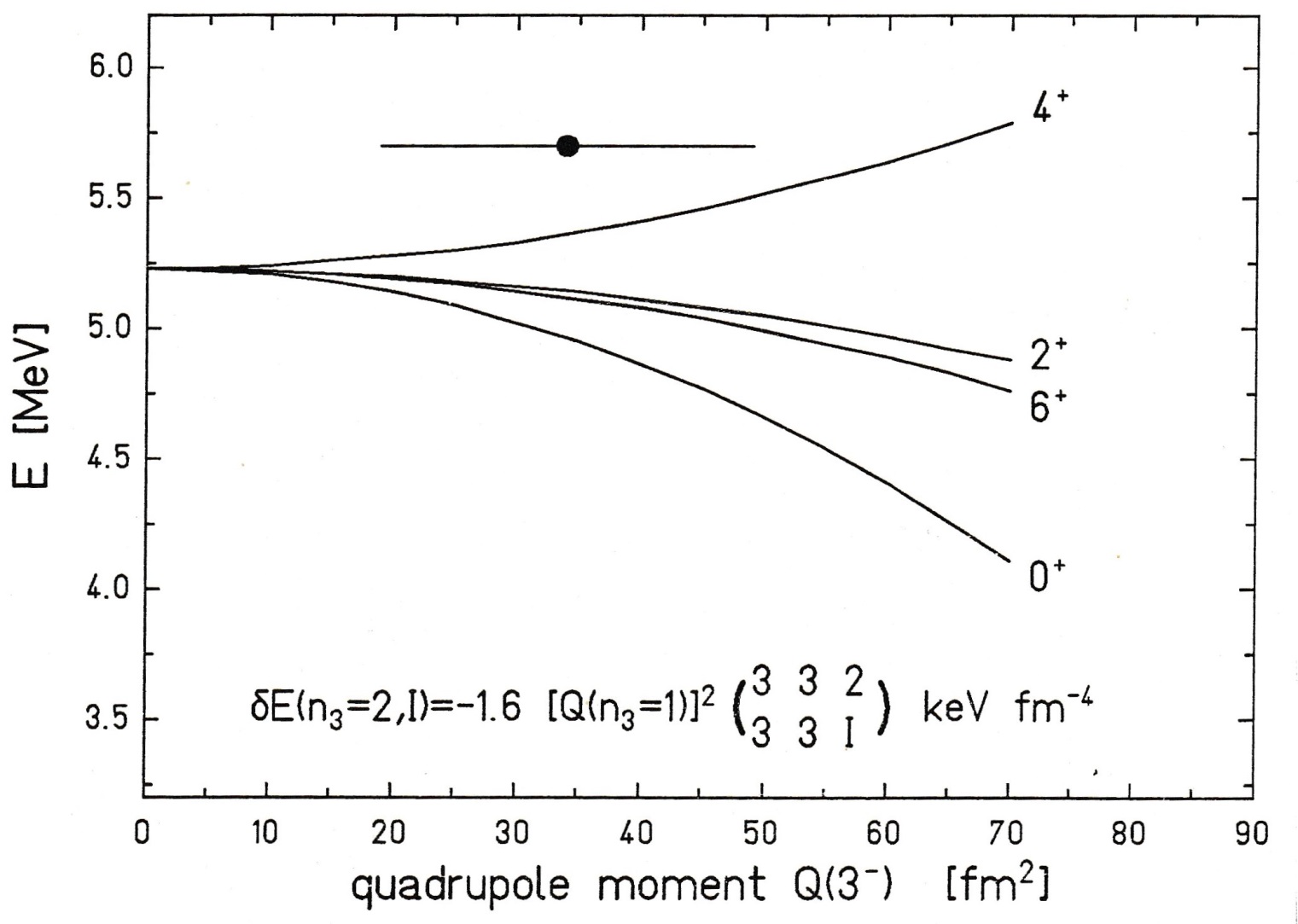